Cannabis use is related to lower incidence of neurocognitive disorder in people living with HIV
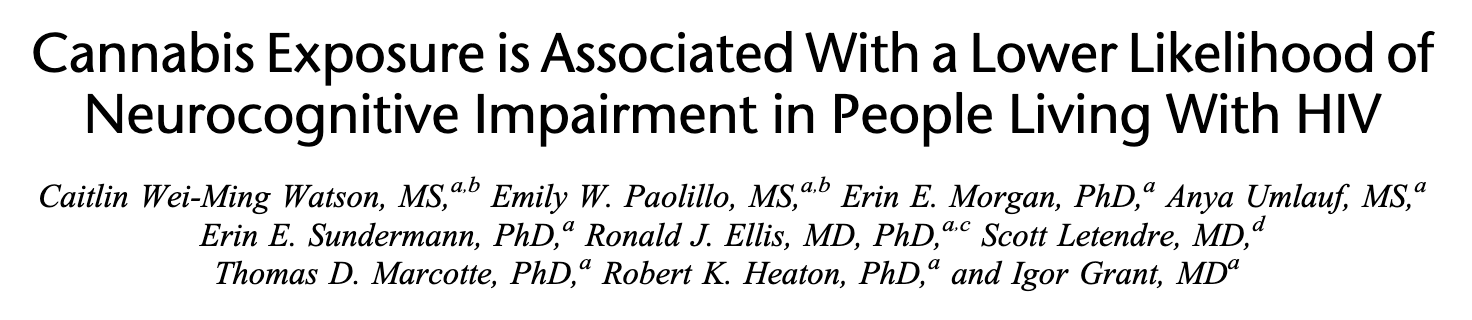 This study looked at the combined effects of cannabis, HIV, and aging, on cognition and neurocognitive impairment
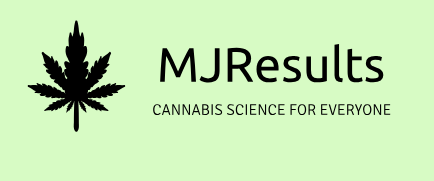 Main point:
With current drug treatments people who have HIV now live almost as long as those who don’t have HIV. 
Aging and HIV infection have negative effects on the central nervous system (CNS) which, individually, can increase the risk of neurocognitive impairment (NCI); and together can have further effects on the CNS and a much higher risk of NCI.
People living with HIV report using cannabis to alleviate symptoms of HIV/AIDS and report using it at a rate almost three times higher than the general population
The anti-inflammatory properties of cannabis may mean that, in the context of aging and HIV, cannabis could have beneficial effects.
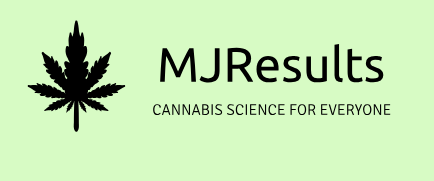 Results:
This study analyzed data previously collected for a number of other studies. 
Participants: 952 total; 679 adults living with HIV and 273 HIV-negative adults. These two groups were divided into those who did or did not use cannabis 
Age range: 18-79 years of age, predominately male (76.4%)
Demographics: white (49.8%), Black/African American (26.7%), Hispanic/Latino (17.3%), other (6.2%)
Approximately half of the HIV-positive cohort had detectable virus circulating at the time of participation
7 domains of neurocognitive performance assessed: verbal fluency, executive function, processing speed, learning, delayed recall, working memory/attention, and motor skills. 
Cannabis use was associated with a lower rate of NCI among people living with HIV, regardless of whether or not they had detectable viral loads. 
Broken down by domain, cannabis exposure was associated with higher verbal fluency and learning performance among people living with HIV (but not among HIV-negative participants)
Cannabis exposure had no relation to NCI among HIV-negative individuals. 
These effects did not vary by age.
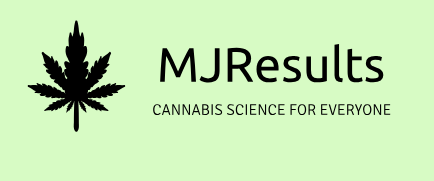 Conclusions:
These results suggest that, in the context of HIV, cannabis use is related to a lower chance of neurocognitive impairment 
This is the first study to show that cannabis exposure is linked to a reduced chance of NCI, including better verbal and learning performance, in the context of HIV 
Results suggest that the anti-inflammatory effects of cannabis may be particularly important for people living with HIV 
More studies are needed to determine the extent of these benefits and the best treatment to maximize them
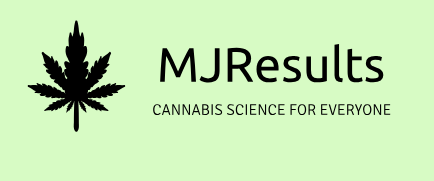